Thursday 9th May
Morning Challenge
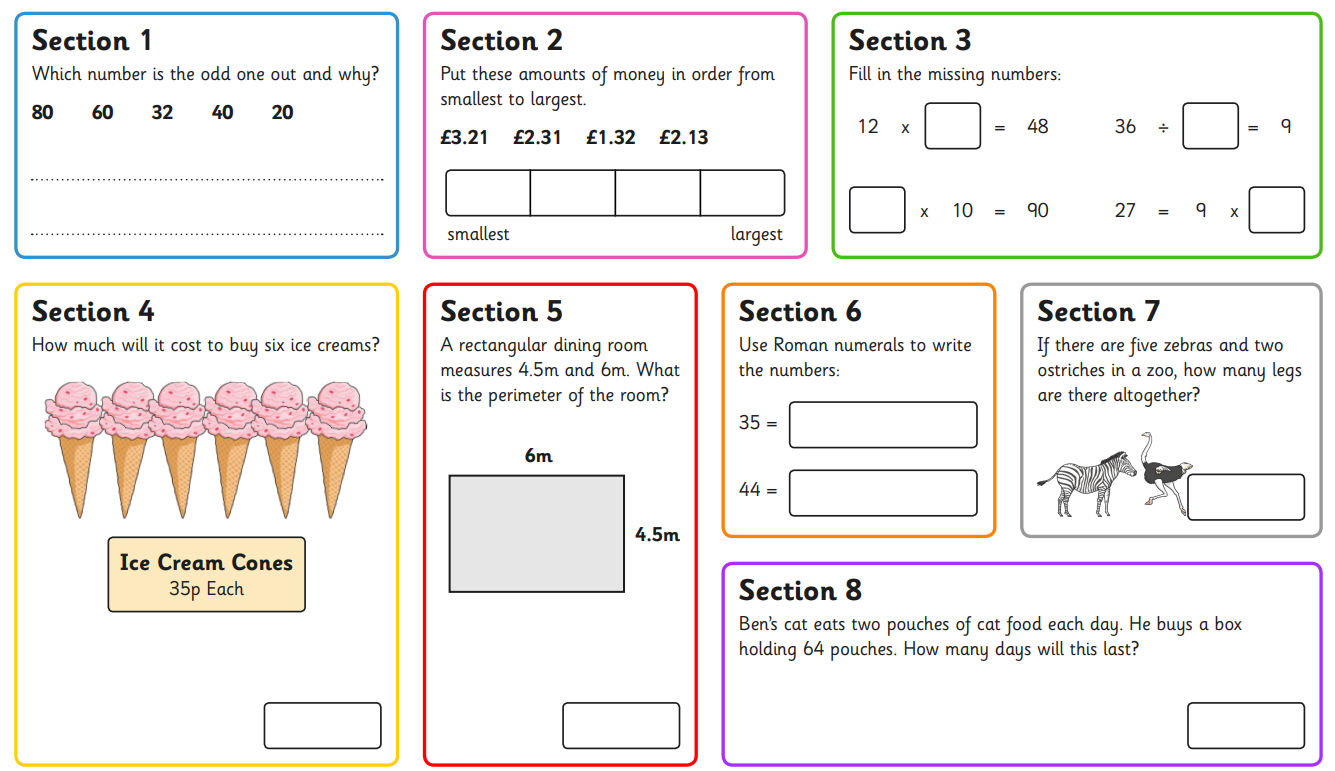 Thursday 9th May
TBAT: create an Islamic tile.


Why is Allah never drawn in artwork?

How is Allah represented in artwork instead of being drawn?
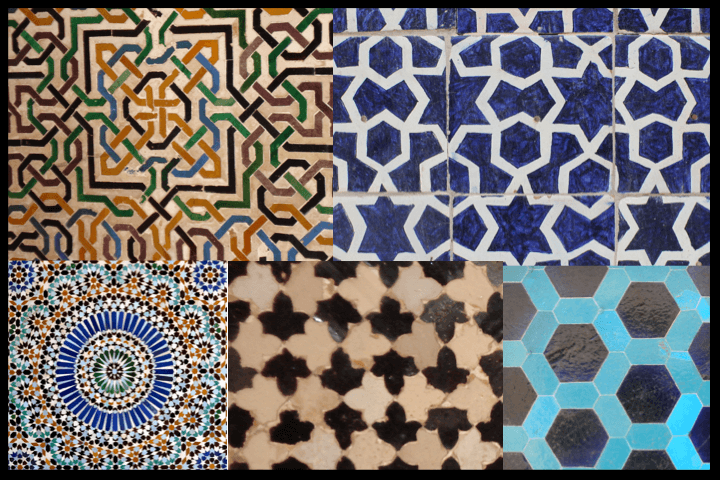 What shapes can you see in these patterns?
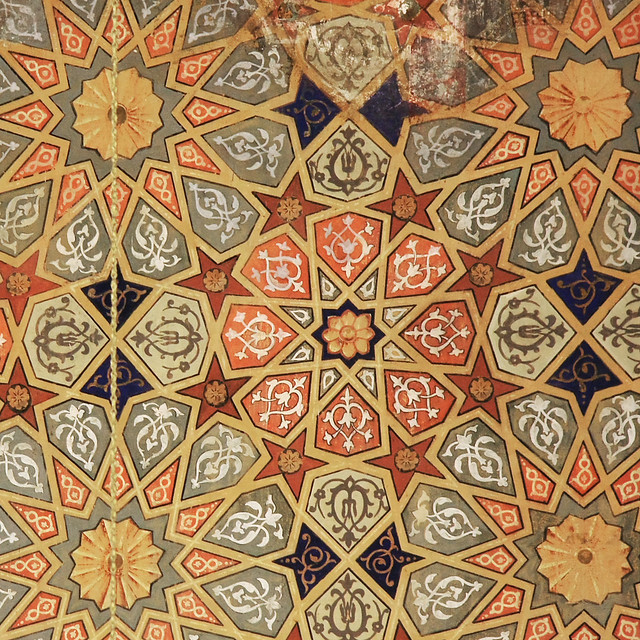 Do you see how this pattern is symmetrical?
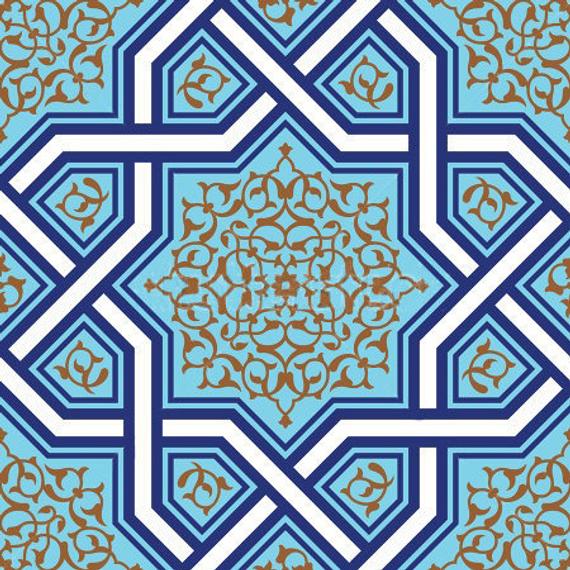 Let’s put the lines of symmetry on this one.
Let’s model a possible design together before we start on our own
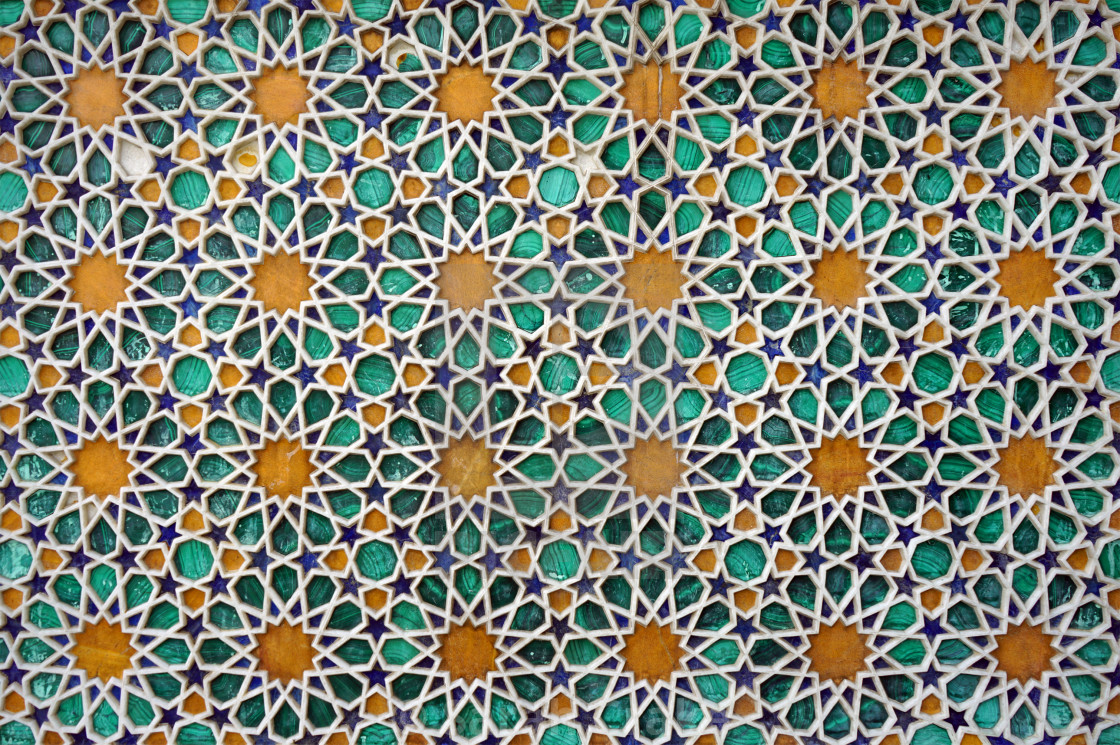 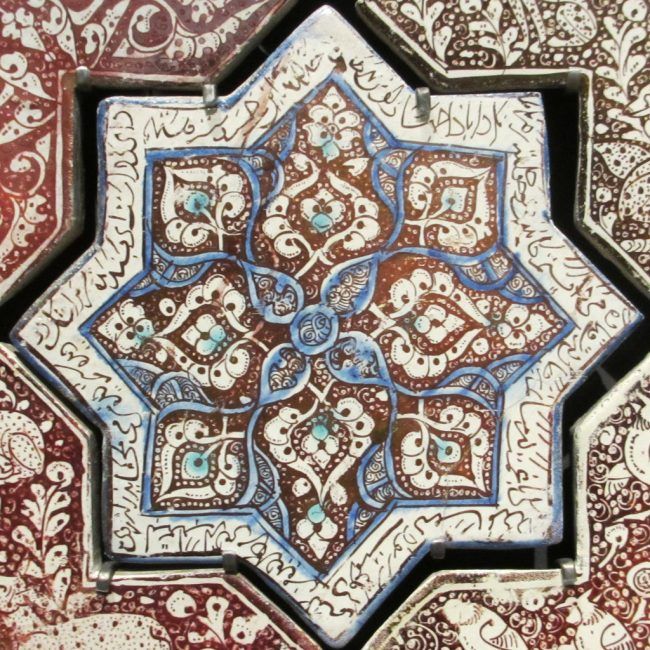 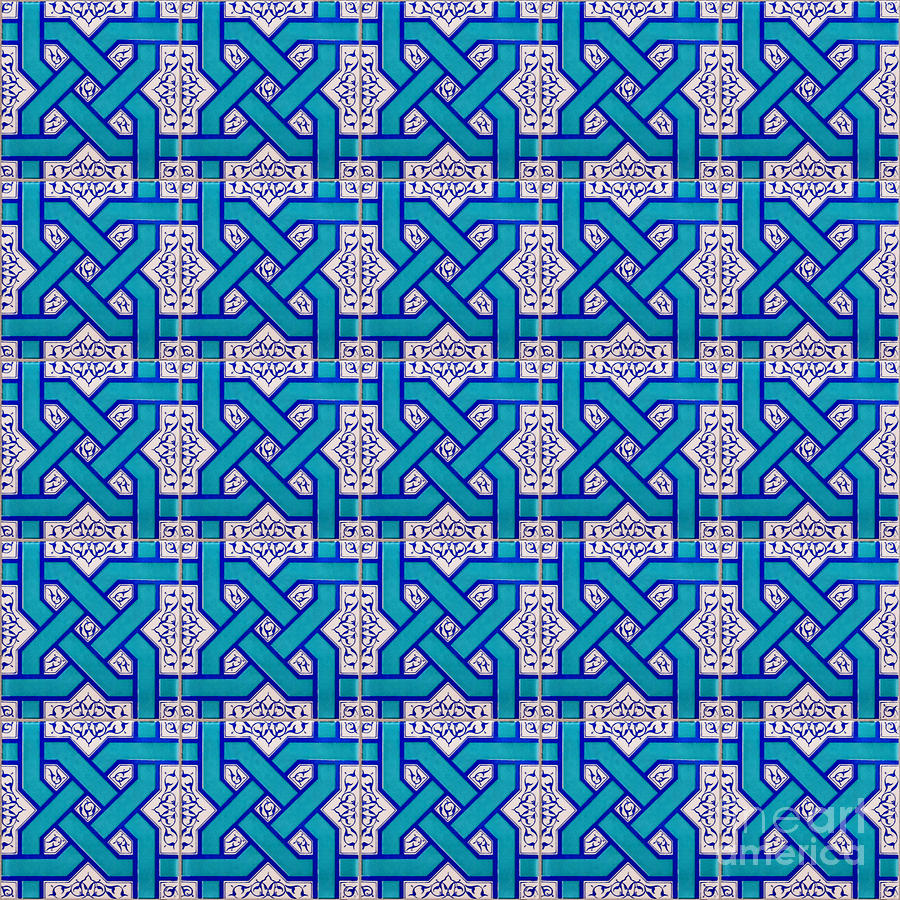 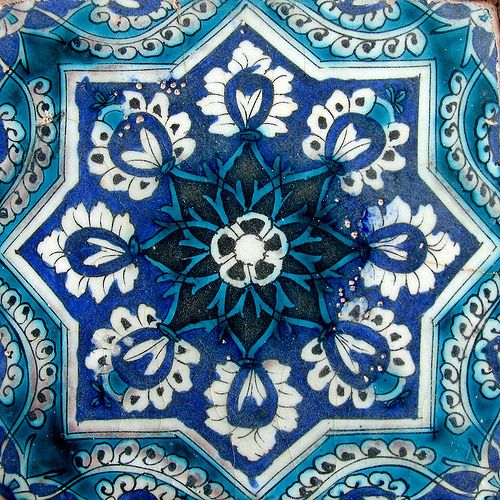 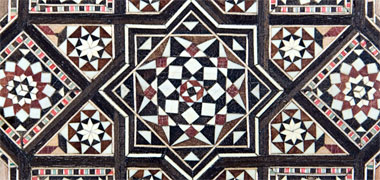 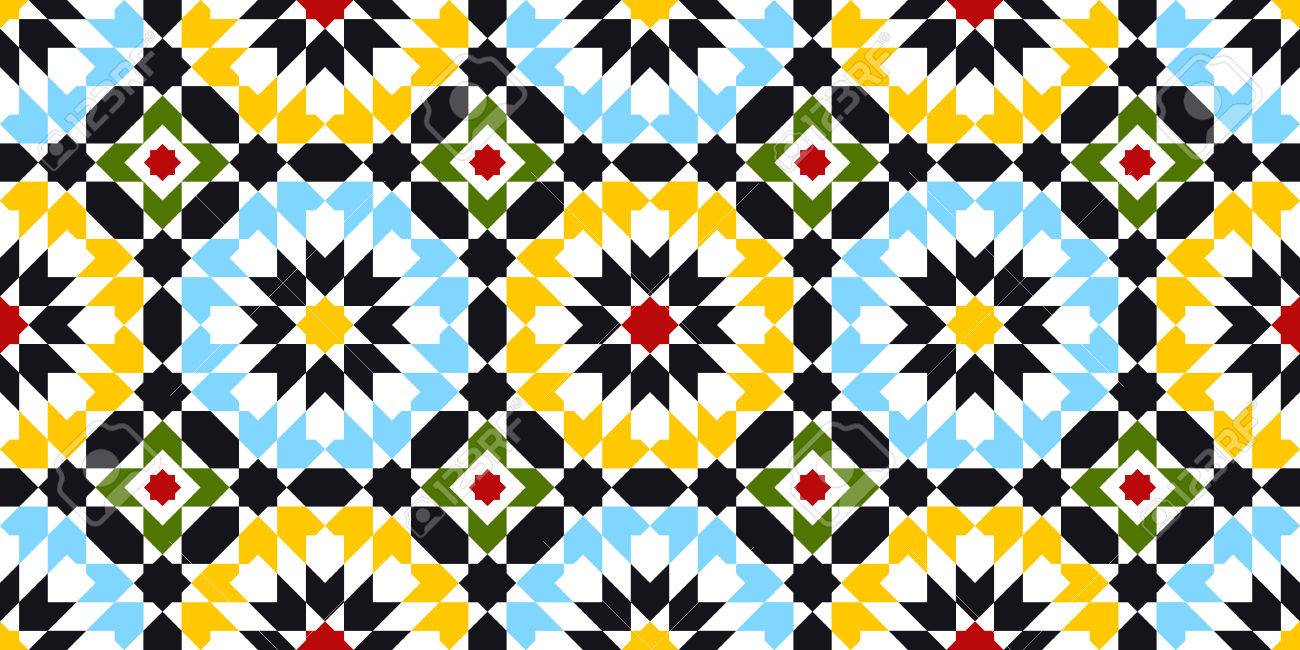 Thursday 9th May 2024
09.05.24
TBAT: read and interpret pictograms.
Daily 10 - Mental Maths Challenge - Topmarks
Key Vocabulary

Pictogram
Symbol
Result
Tally
Total
Tuesday 8th May 2024
08.05.24
TBAT: read and interpret pictograms.
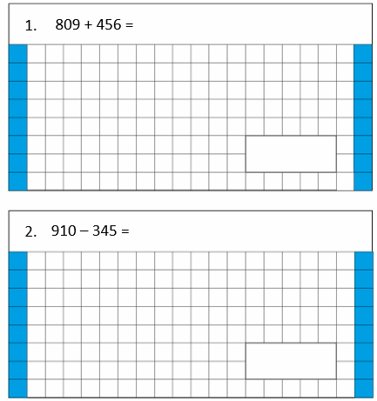 2/3 of 36 =
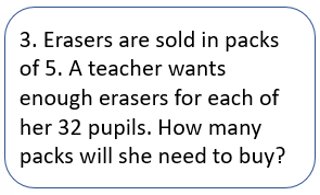 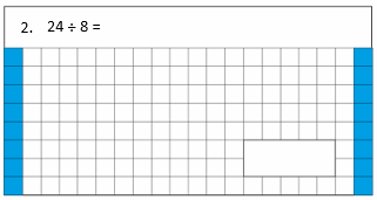 Challenge
Double the answer of question 1 and 2.
Thursday 9th May 2024
09.05.24
TBAT: read and interpret pictograms.
Partner Talk​
Discuss how you would read the following pictograms.
How many children are there in the class?
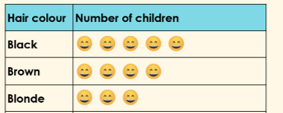 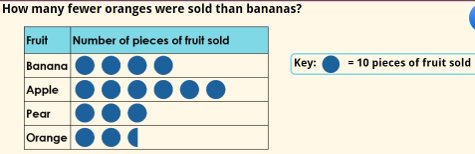 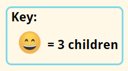 Challenge: How many pieces of fruit are there in total?
Thursday 9th May 2024
09.05.24
TBAT: read and interpret pictograms.
Solve the following calculation.
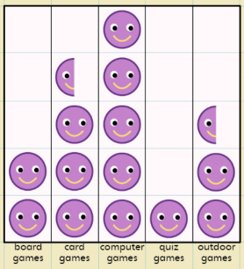 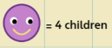 Blue

How many children in the class like card games?
Green

How many children
in the class like 
outdoor games?
Challenge: How many children are there in the class altogether?
Thursday 9th May 2024
09.05.24
TBAT: read and interpret pictograms.
RP:
1) How many children had Yoghurt?
2) How many children had Yoghurt, Fruit, Ice Cream and Custard?
Independent –
How many sweets have been sold on Sunday?
What was the most popular day to buy sweets?
What was the least popular day to buy sweets?
How many people bought sweets on Thursday?
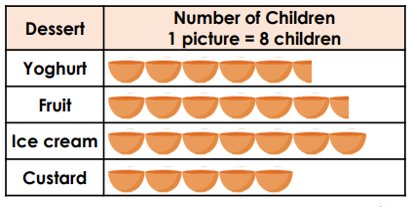 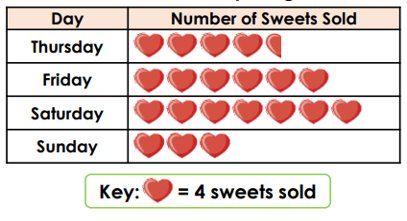 Mastery Challenge
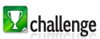 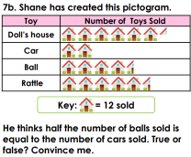 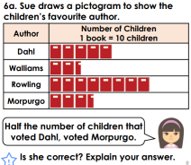 Great Depth
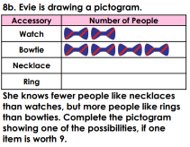 Thursday 9th May
Spelling thiefC_e_tu_ePi_t_r_Na_u_ef_rn_t_r_mo_s_u_e
ChallengeCan you rewrite the sentence below and unjumble the spelling word?A fortune-teller may look into the tuertuf to tell you your fortune.
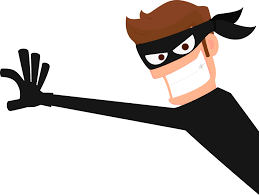 Thursday 9th May
TBAT: write the problem and resolution of my narrative.

3 in 3
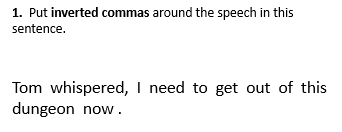 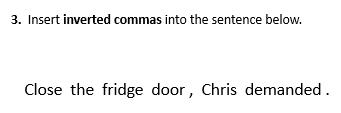 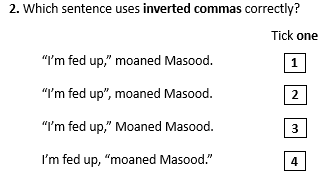 If Chris was shouting, which punctuation mark would you replace with an exclamation mark?
Thursday 9th May
TBAT: write the problem and resolution of my narrative.
What has happened so far in your story?What do you think the problem is in the story?
Explain how you could show and not tell the reader that someone is getting angry and upset?
ExampleBeginning: Stanley (I) Inside the dark pyramids. Hieroglyphs on the towering walls. Feeling nervous about finding the scrolls.Build Up: Exited the tomb telling Sir Hawara I found the scrolls!Amisi told me I have been working for thieves. She felt betrayed. I felt confused.Problem: I overhear Sir Hawara's plan to leave me inside the tomb. He is a nasty thief!I feel lonely and disappointed.Resolution: I go along with the plan, but I lead the thieves in the wrong direction. I feel smug to have pulled it off! Sir Hawara is arrested.Ending: I travel home to see my family. I feel emotional to see everyone.
Thursday 9th May
TBAT: write the problem and resolution of my narrative.

Recap:In the darkness, I stood silently. With only narrow rays of sunlight shining through the cracks of the towering pyramid walls, looking around for the scrolls was a difficult job. I kept thinking about Sir Hawara waiting outside of the pyramid for me. Nervously, I wandered round in the dusty pyramid before I finally found the scrolls!

As I exited the pyramid, I could see Sir Hawara waiting impatiently. 
"WELL... have you found them?!" he questioned.
I was excited to tell him exactly where the scrolls were. His eyes lit up as I told him the news. After I had spoken to Sir Hawara, I turned to see Amisi. She had a look of disappointment on her face as she told me I had been working for thieves. I tried to question her, feeling confused with what she had told me, but she walked off without looking back.
Thursday 9th May
TBAT: write the problem and resolution of my narrative.

I found myself at Sir Hawara's tent. The smell of smoke filled my nostrils while I slipped into the dark shadows to protect myself. I had to find out for myself whether he was a thief. It wasn’t long before I heard him whispering to his henchmen about his plot to leave me stranded in the pyramid! I couldn’t believe it. I was feeling so lonely being in Egypt on my own without my family. Amisi was right. Sir Hawara was the biggest thief in Egypt. I had to stop him.

The next morning, I showed Sir Hawara exactly where the scrolls were inside the pyramid. However, he didn’t know I had my own plan. I led him straight towards the guards who arrested him immediately. The look of relief filled Amisi's face. I am SO glad my plan worked. The scrolls were kept safe and more importantly I was safe!
Thursday 9th May 2024
9.05.24
TBAT: realise why you shouldn't make assumptions.
Partner Talk
What is a stereotype?

How would you describe to someone who doesn't know what a stereotype is?
Thursday 9th May 2024
9.05.24
TBAT: realise why you shouldn't make assumptions.
Today we are going to look at a made up land of Grinadod.
In this land they are certain there prejudices are correct.

What is a prejudice?
That’s stereotyping!
Welcome to the Land of Grinadod!
People here have strong opinions!
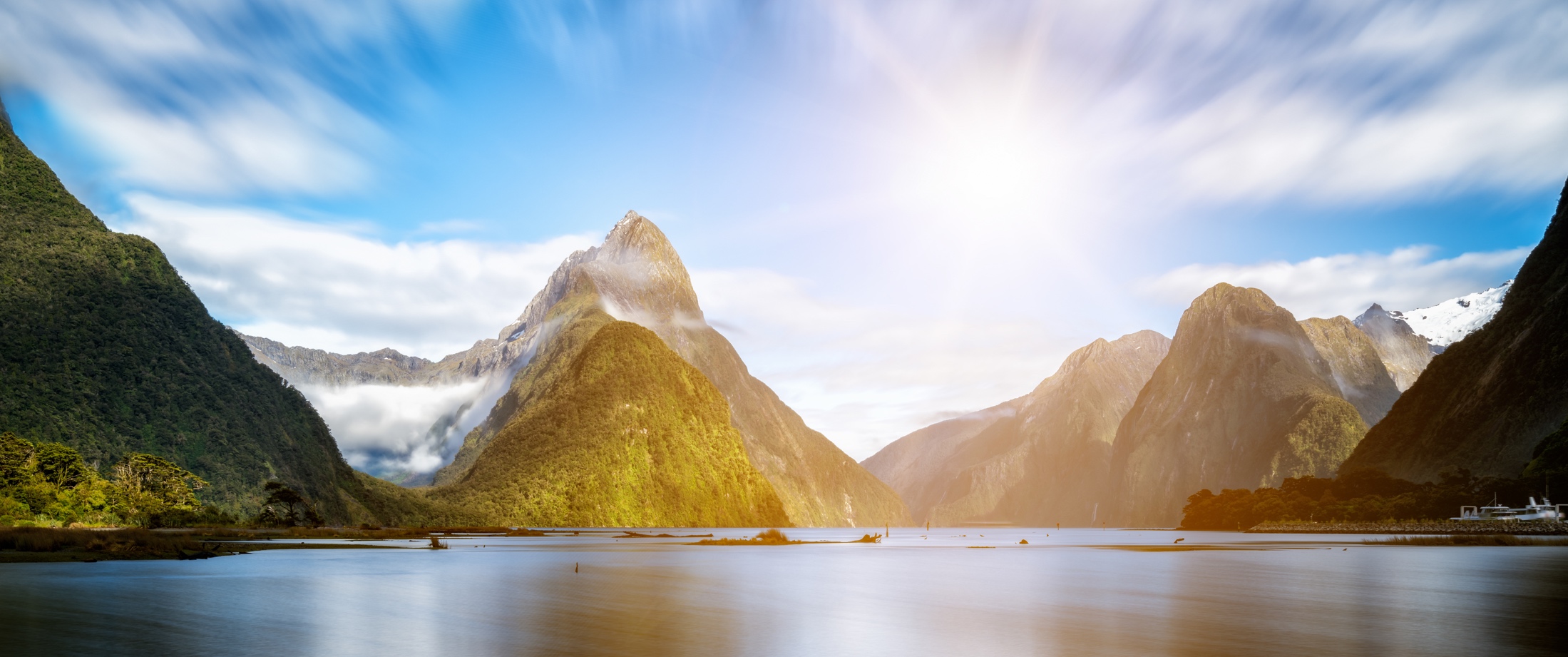 [Speaker Notes: Ask pupils to briefly imagine this land.]
That’s stereotyping!
To find out what they think of you here, decide whether you are left- or right-handed and what colour your eyes and hair are.
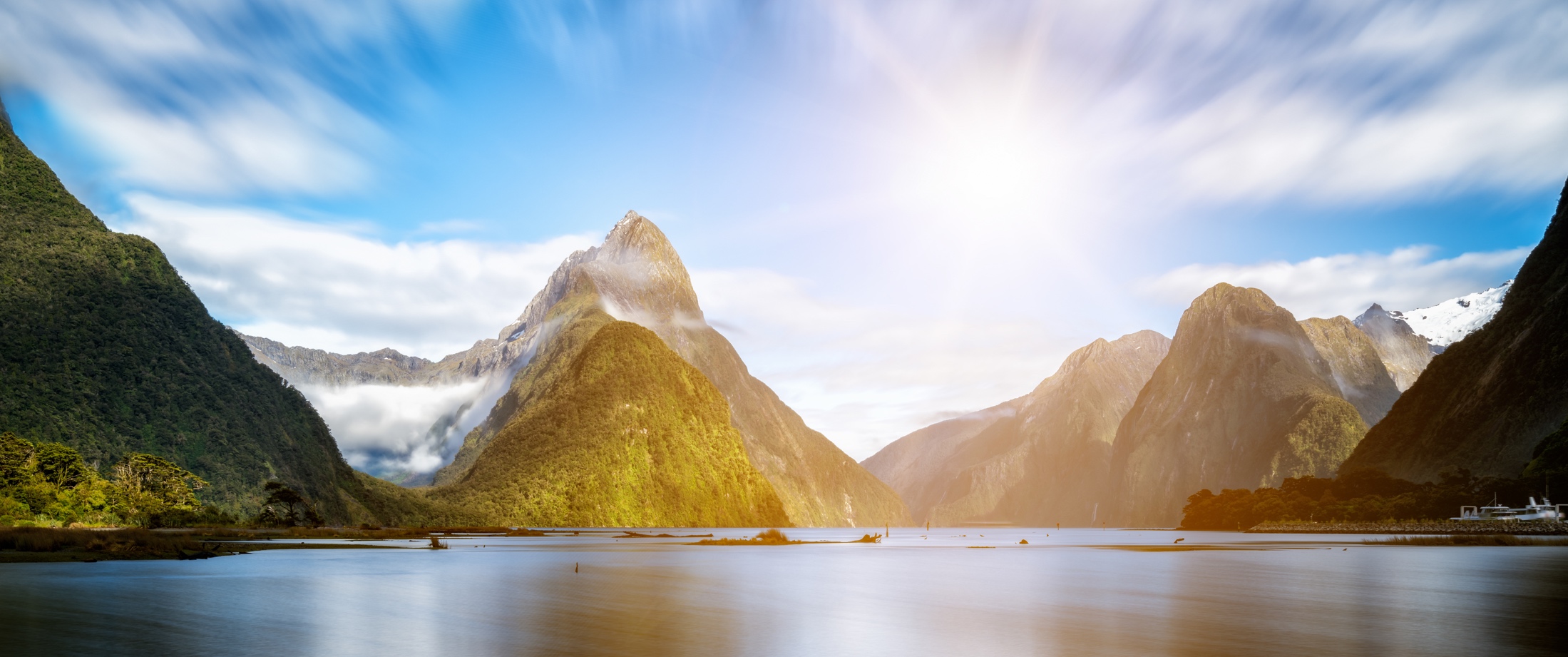 [Speaker Notes: Help pupils to be clear!]
That’s stereotyping!
This is what they think in Grinadod.
If you are left-handed, you don’t like animals.
If you are right-handed, you are a very quiet person.
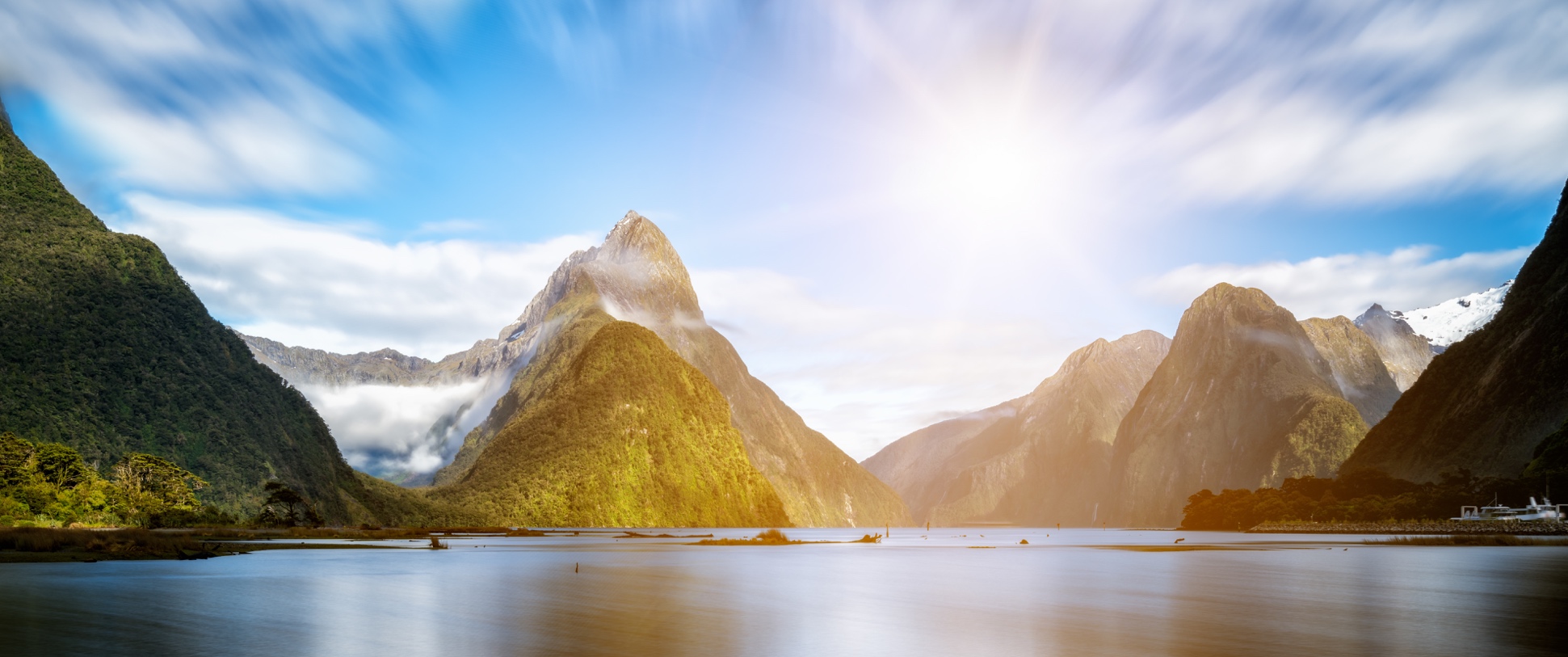 That’s stereotyping!
This is what they think about you in Grinadod, based on your hair colour:
That’s stereotyping!
This is what they think about you in Grinadod, based on your eye colour:
Thursday 9th May 2024
9.05.24
TBAT: realise why you shouldn't make assumptions.
Imagine you are from the land of Grinadod!
You must now assume something that the people from Grinadod would assume if they had never met you before.
Thursday 9th May 2024
9.05.24
TBAT: realise why you shouldn't make assumptions.
Finish these sentences

It is unkind to assume things about people because...

People may feel ____________  if you assume things about them.
Thursday 9th May
TBAT: Create an animal using drawing and making.Today, we are going to createour own moveable animals.Talk to your partner,how might we do this?What animal would you like to make?Remember animals can include humans.
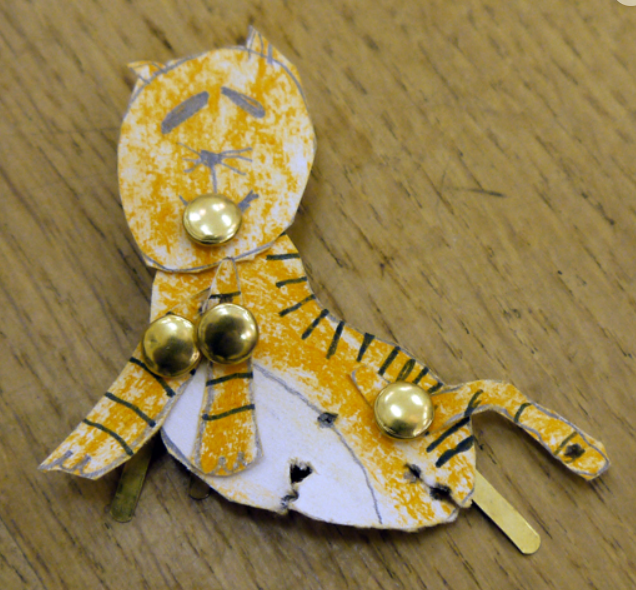 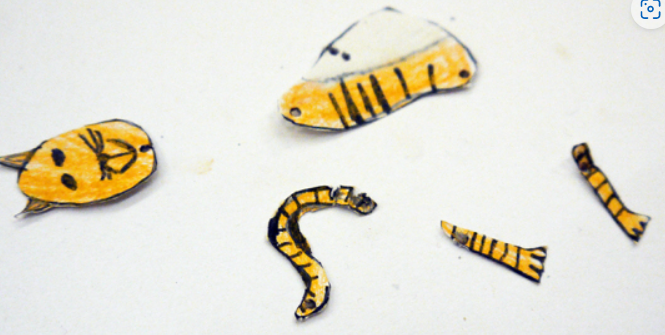 Thursday 9th May
TBAT: Create an animal using drawing and making.1. Draw each individual part of your animal.2. Colour it neatly.3. Cut it out.4. Join them together using split pins.
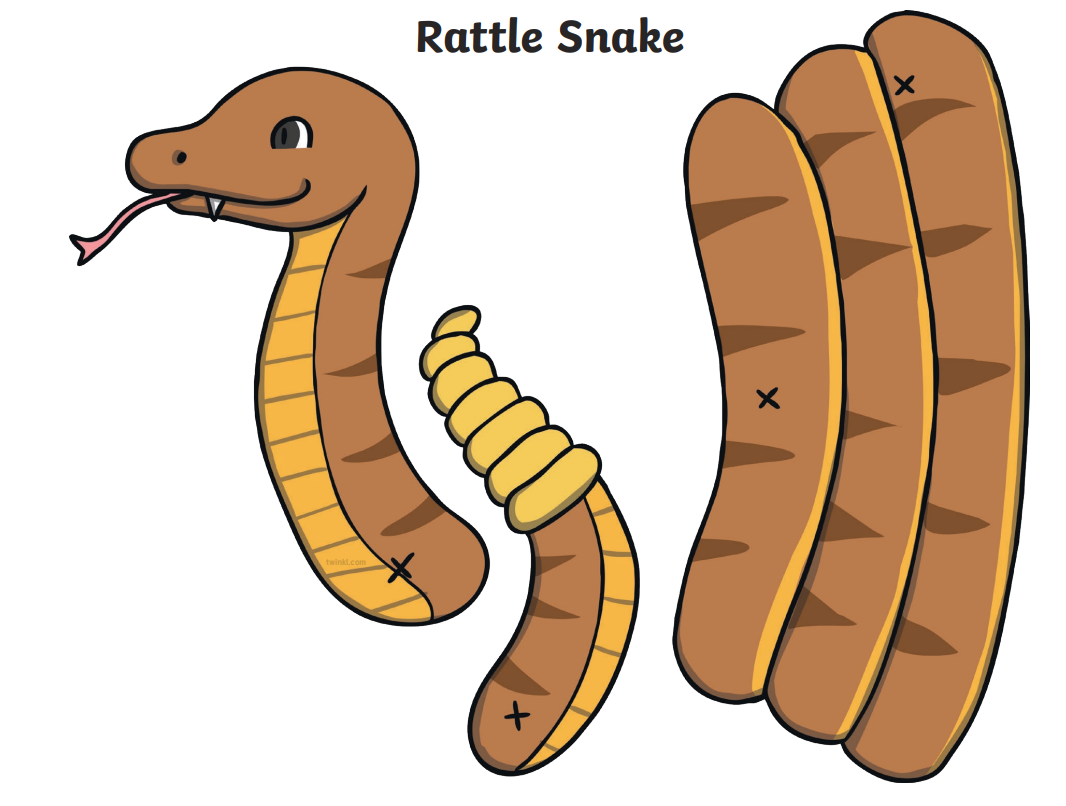 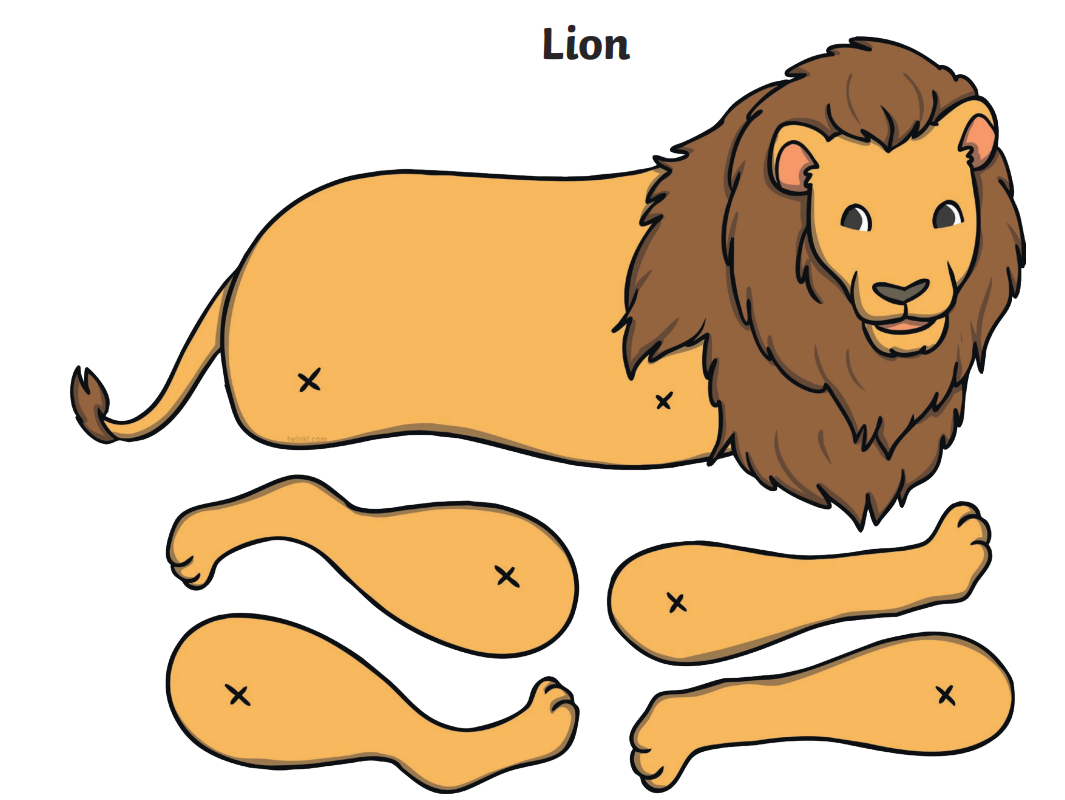 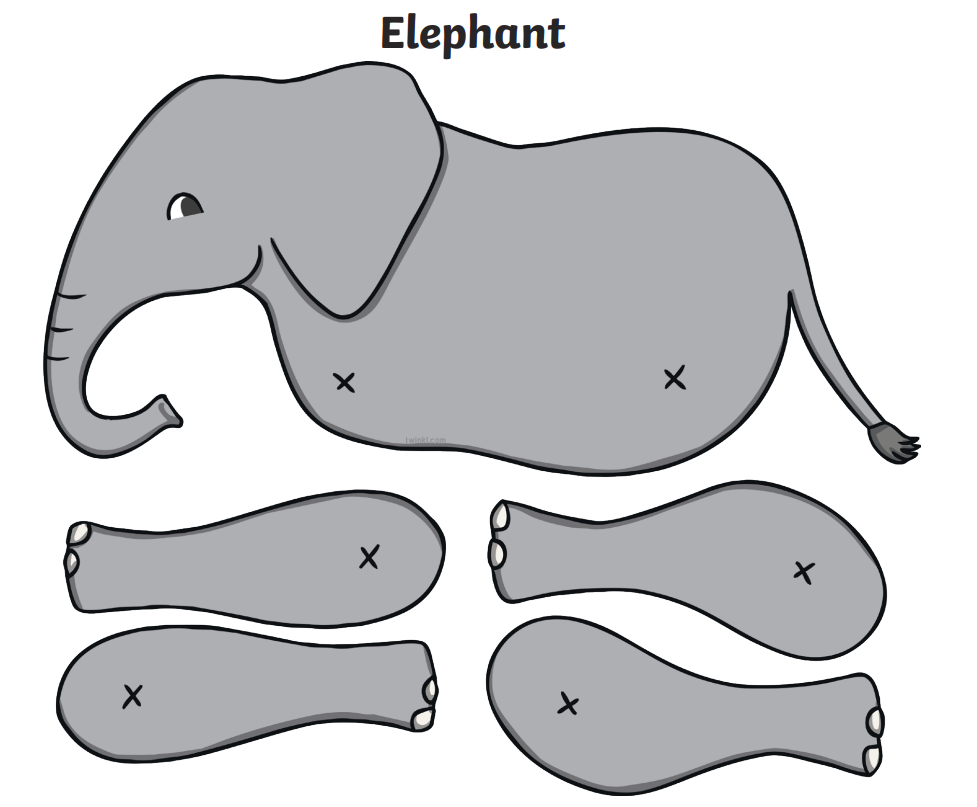 TBAT: apply sending and receiving skills in games.

This half term in P.E will be Cricket and Balls Skills

- Changing for PE- Rules and expectations moving to PE- Move to the downstairs hall or outsideGet Set 4 PE - KS2 OAA (getset4education.co.uk)
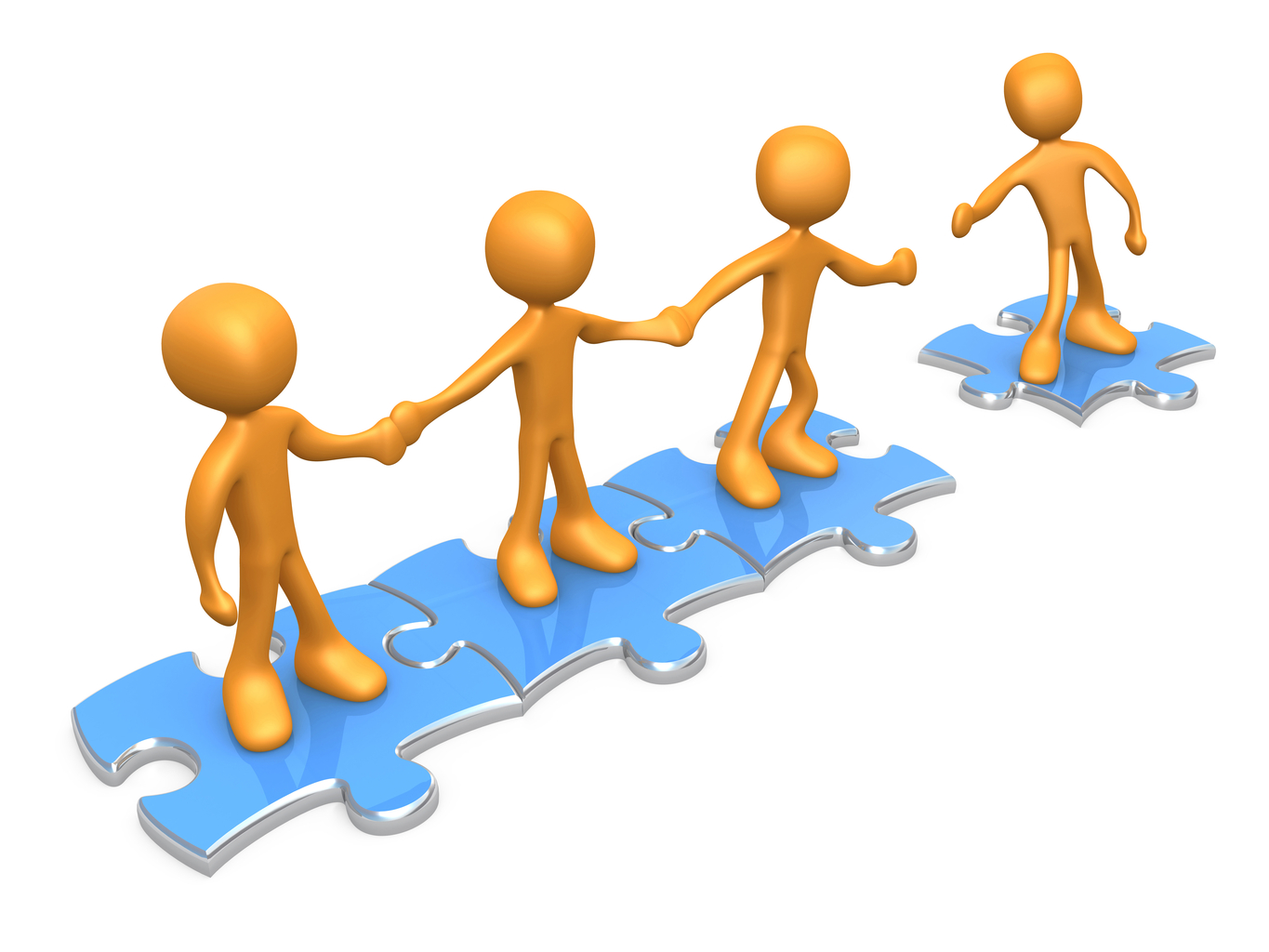